Дорогие ученики 11 класса.В жизни приходится сталкиваться с разными проблемами. Какие-то препятствия нам кажутся непреодолимыми, а какие-то, наоборот, простыми и даже приятными. И самое интересное, что первые можно превратить во вторые, просто сменив свое отношение к ним. Простой, казалось бы, фокус, но не тут-то было. Для того чтобы сменить свое отношение к проблеме порой нужно что-то поменять в своей жизни. Это может быть режим дня, диета, книги или фильмы, окружение. Иногда получается и наоборот, то есть, вы меняете свое отношение к проблеме, и у вас меняется жизнь, но так получается гораздо реже и не так просто.Так вот, есть ряд классических и альтернативных советов, что нужно сделать и изменить в своей жизни, чтобы удачнее сдать ЕГЭ.
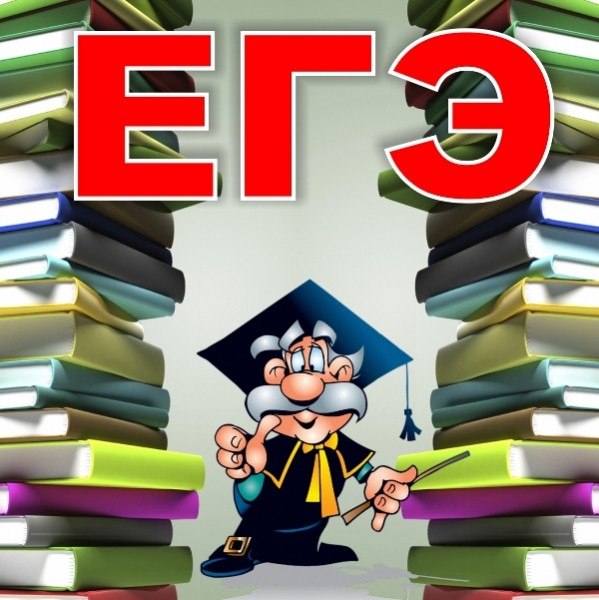 Основные правила подготовки.Питаться регулярно и часто, раз 5 в день или чаще, но не перед сном. Есть абсолютно все продукты, содержащие – овощи, фрукты, ягоды (брусника, клюква, черника, черная смородина), лимоны и апельсины. Не заниматься по ночам – заканчивать занятия не позже 22:00-23:00. Перед сном около часа отдыхать и переключать внимание на что-то спокойное. Спать не меньше 8-ми часов; допускается дневной сон в в начале второй половины дня – еще 1,5 часа сна. Заниматься примерно так, как в институте, «парами» – по 1,5 часа. Уметь переключаться. В получасовых перерывах между «парами» применяйте приемы переключения внимания – чашку чая/кофе, послушайте успокаивающую музыку, посмотрите короткий фильм (мультфильмы, передачи о природе и т.п.), юмористическую передачу, подвигайтесь под бодрящую музыку (типа аэробики), ненадолго позвоните другу/подруге. Принимайте прохладный или контрастный душ с утра.На время подготовки и сдачи ЕГЭ никакого Интернета! Если только он не требуется для подготовки. Ничего искусственно воздействующего на мозг! Никакого алкоголя! Никаких стимуляторов! Все это – путь к зависимости от них, а в стрессовой ситуации она возникает очень быстро! В период подготовки придется пойти на определенные неудобства, время не только задуматься о будущем, но и приложить серьёзные усилия для достижения цели.
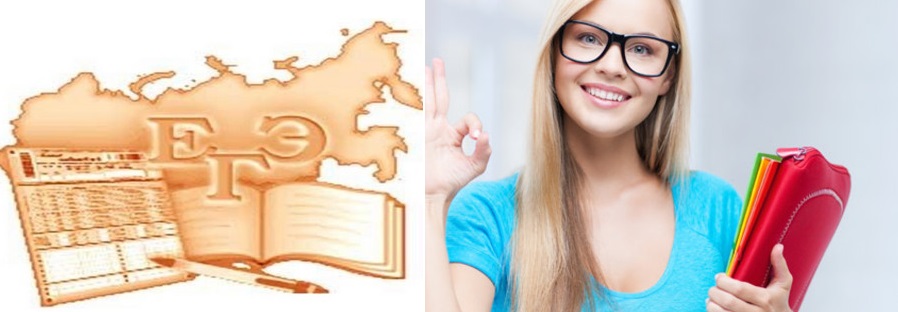 Как побороть стресс?Проанализируйте свои способы преодоления стрессов в ситуациях, когда вам удавалось подготовиться к испытанию или преодолеть переживания после него.К приемам преодоления стресса при подготовке к испытанию относятся:определение того, какой смысл имеет предстоящее дело,детальное планирование с вариантами действий в случае помех или неудачи,написание «шпаргалок» – конечно, не для попытки их пронести на экзамен, а для тренировки памяти и верных текстов ответов,приемы укрепления нервов,общение с родственниками и друзьями в перерывах между занятиями и при подведении положительных итогов каждого дня.Для снятия стресса после кризисной ситуации эффективно: пребывание в покое 15-30 минут или непродолжительный сон 1-2 часа, легкая еда, ванна или душ, переключение деятельности, легкая физкультура.Сравните эти способы, выберите лучшие для использования в период подготовки к ЕГЭ. Применяйте их ежедневно и совершенствуйте.
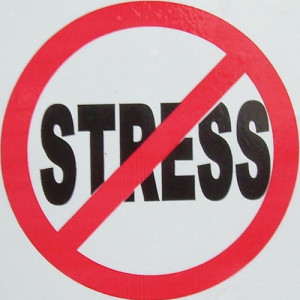 Утром перед ЕГЭСделайте легкую зарядку, даже если раньше никогда ее не делали.Хорошо умойтесь.Легко позавтракайте, можно – с теми же биостимуляторами.Выпейте чаю, он дольше бодрит, чем кофе.Наденьте самую удобную одежду и обувь, можно – ту, в которой уже были «4» и «5».Успокойте родителей, что все будет хорошо! После этого выслушайте их пожелания.Присядьте «на дорожку» и прекратите размышления обо всем постороннем.
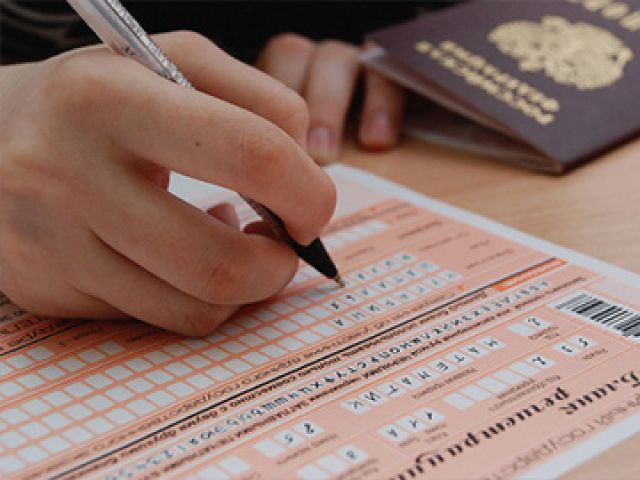 Удачной сдачи и поступления!